Panduan Pengisian KRS
Sistem Informasi Akademik 5.0
http://sia.akademik.unsoed.ac.id
UNIVERSITAS JENDERAL SOEDIRMAN
2021
1. Halaman depan SIA 5.0
http://sia.akademik.unsoed.ac.id
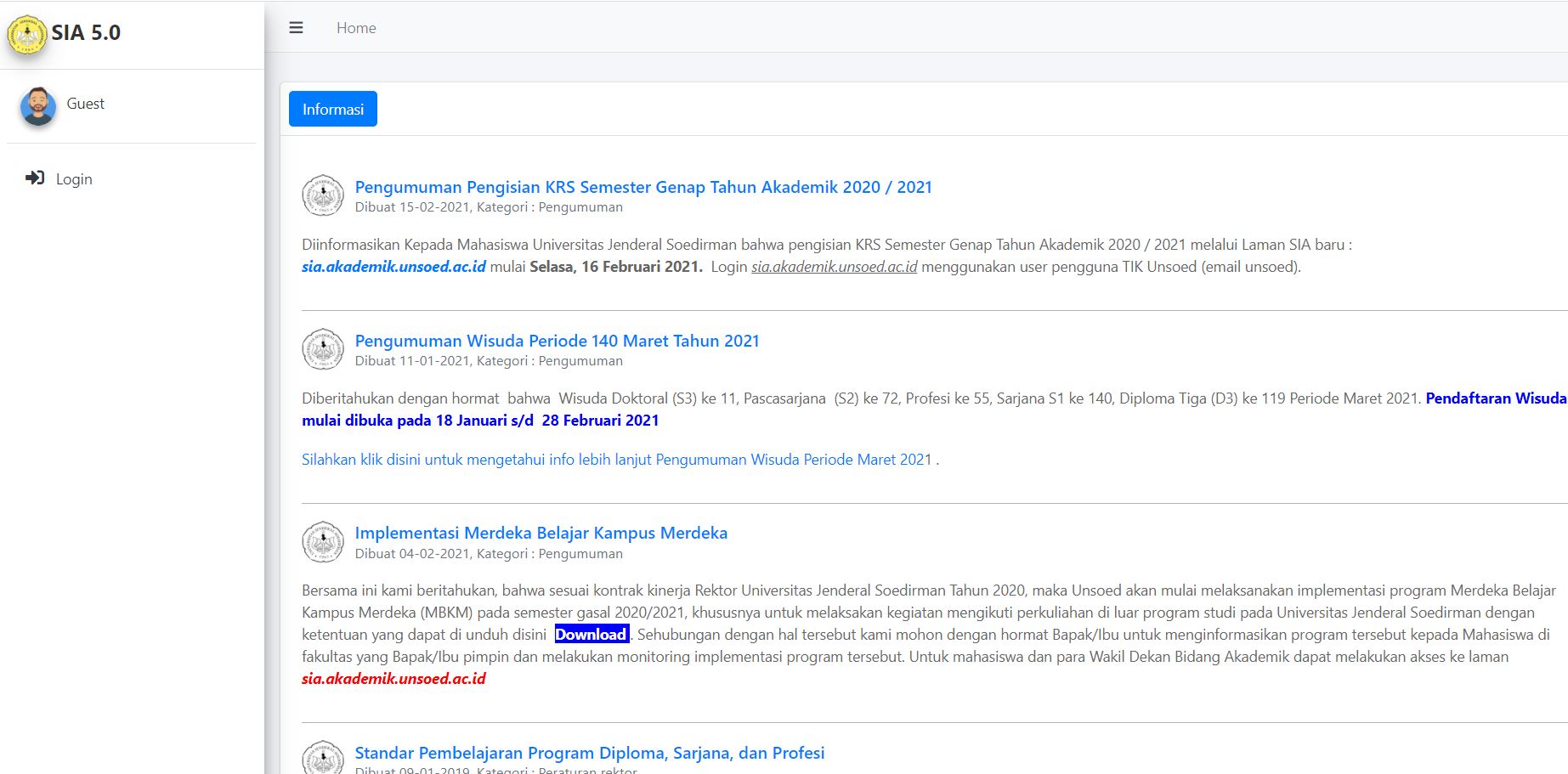 Klik “Login”
2. Halaman Login (1)
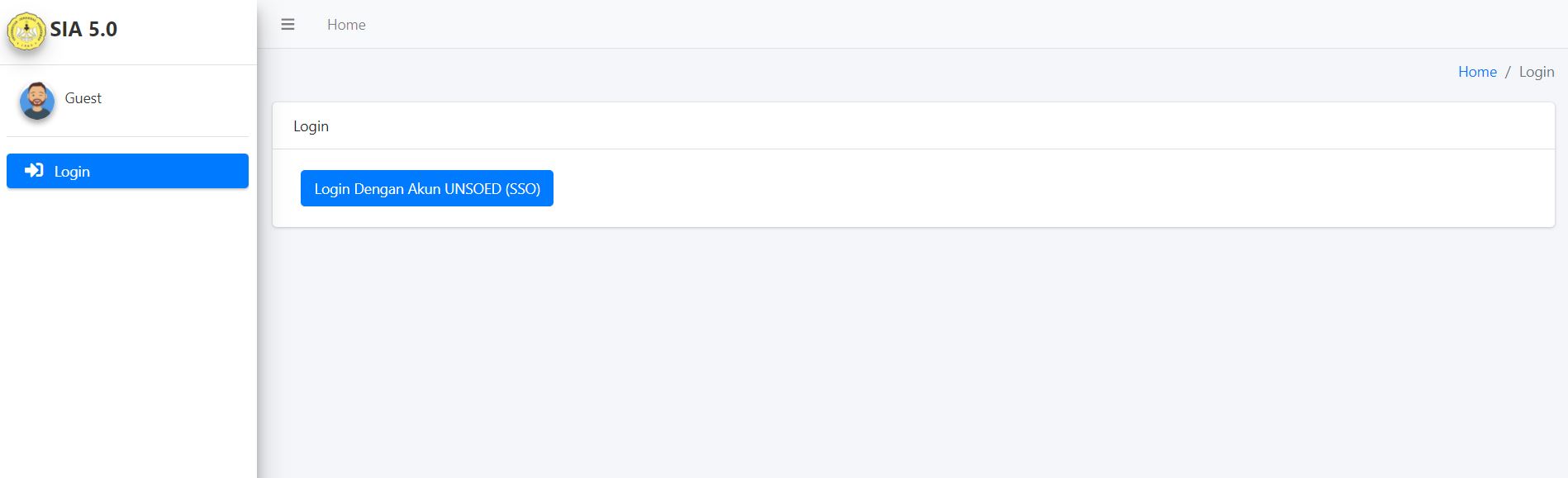 Klik “Login Dengan Akun Unsoed (SSO)”
3. Halaman Login (2)
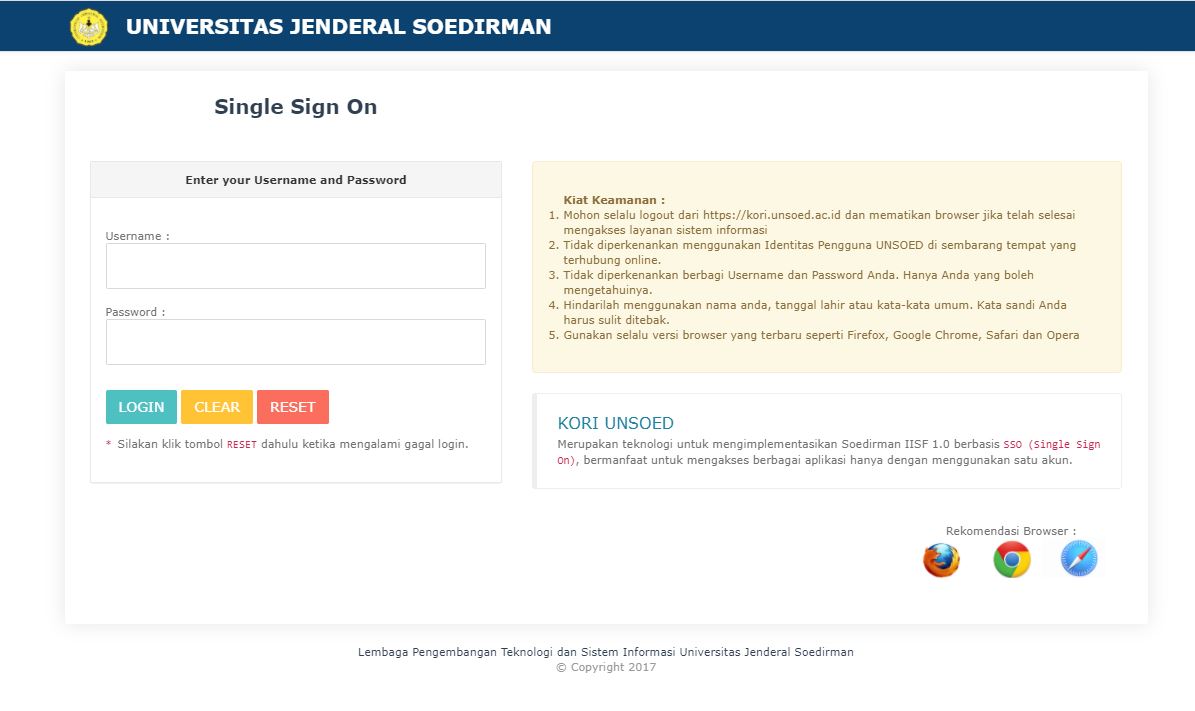 Isi Username (email Unsoed)
Isi Password
4. Halaman depan SIA 5.0 Akses Mahasiswa
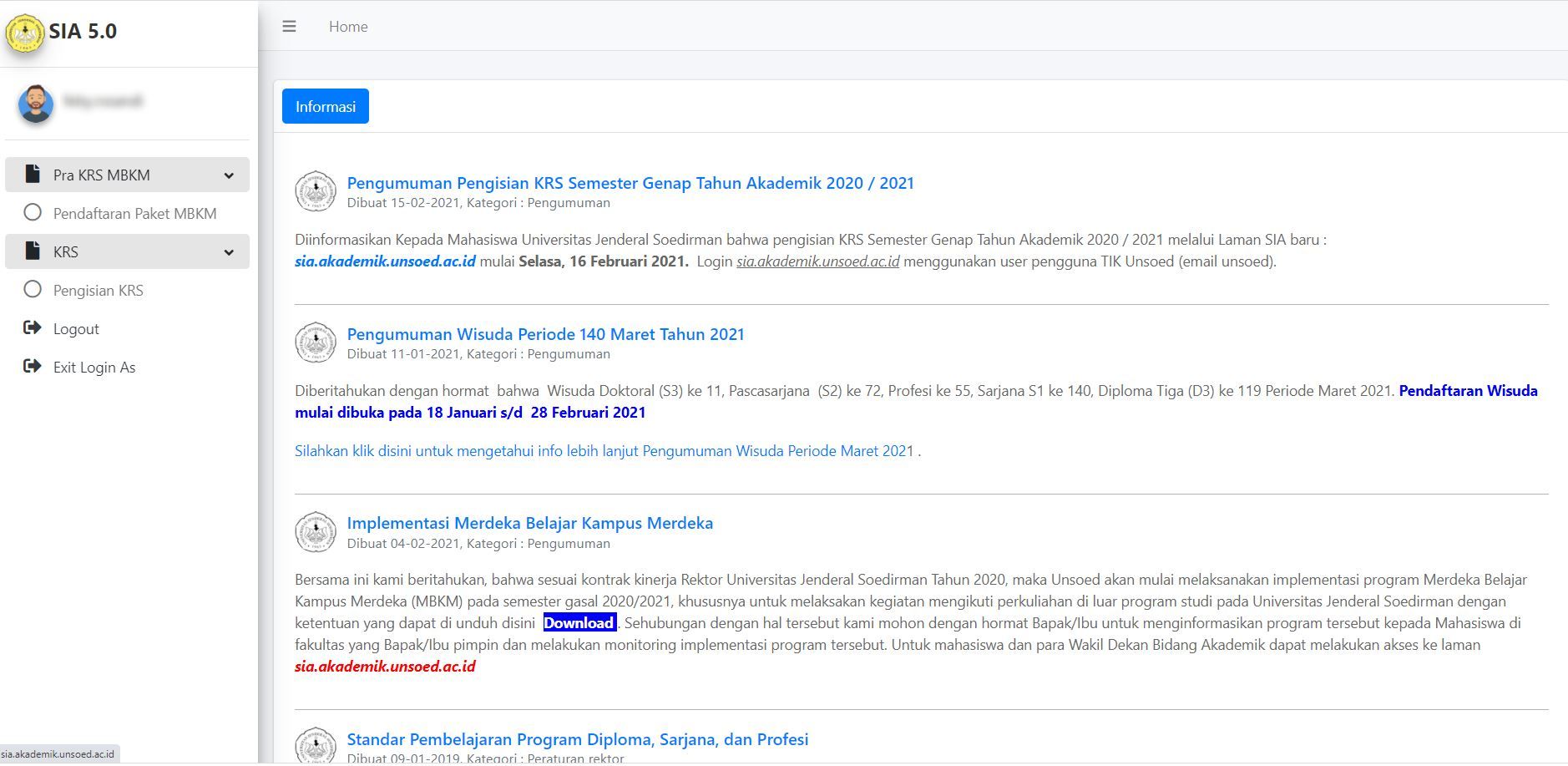 Klik “Pra KRS MBKM”
Klik “Pendaftaran Paket MBKM”
5. Pendaftaran Paket MBKM  (1)
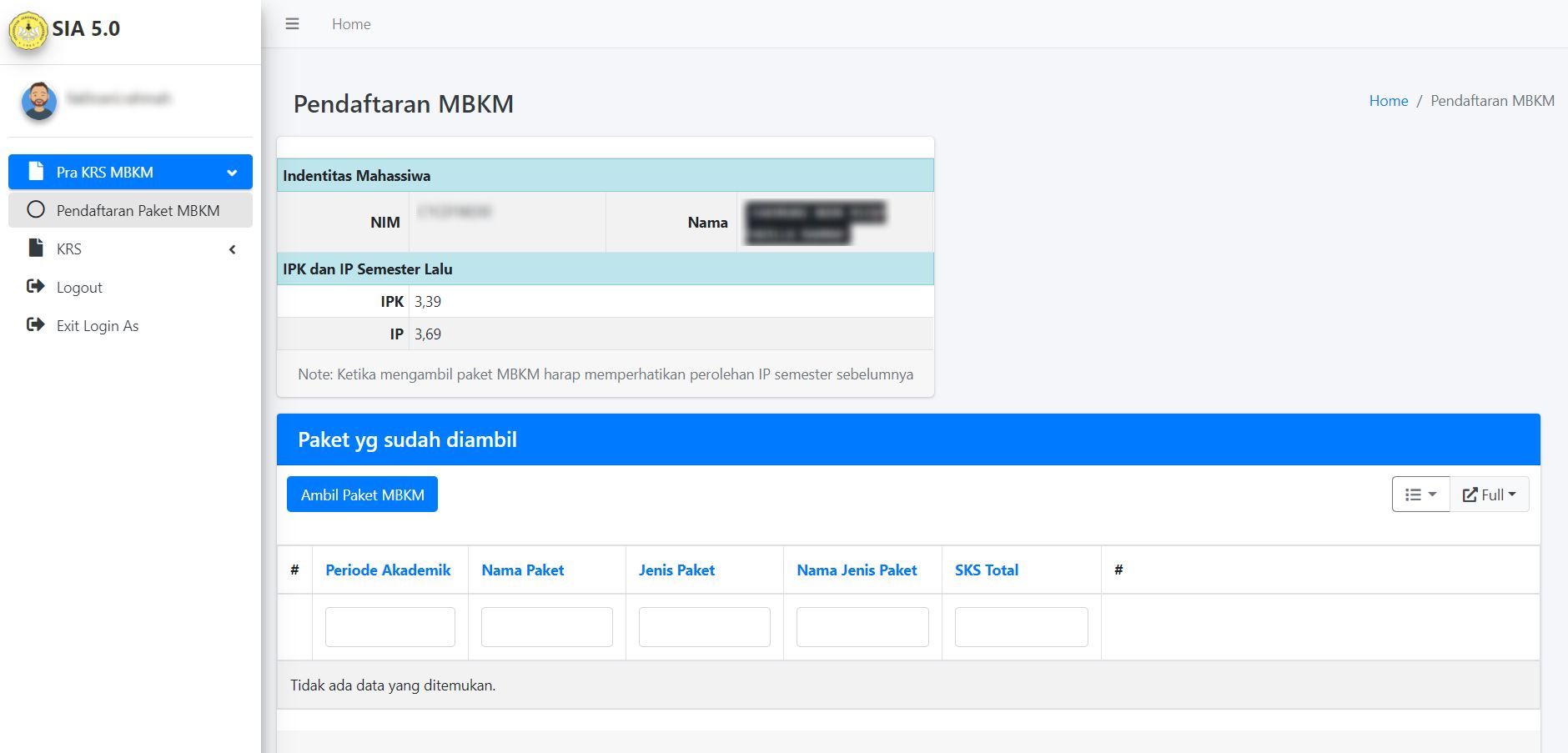 Klik “Ambil Paket MBKM”
5. Pendaftaran Paket MBKM (2)
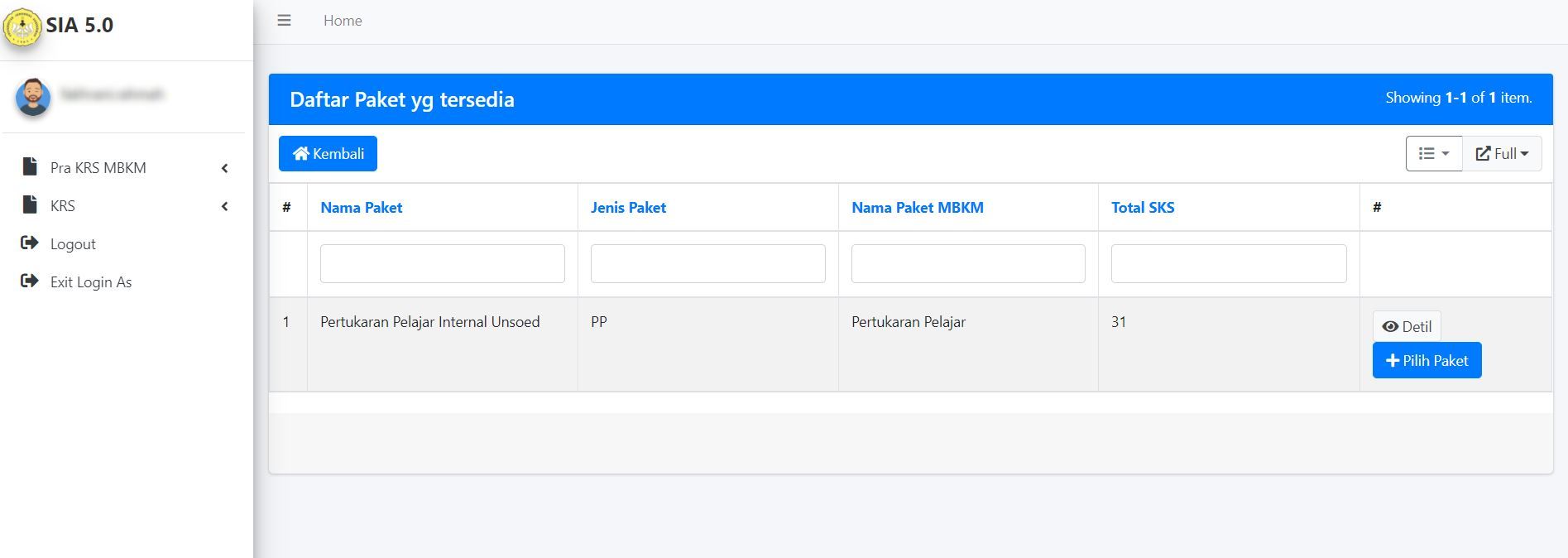 Klik “Pilih Paket”
5. Pendaftaran Paket MBKM (3)
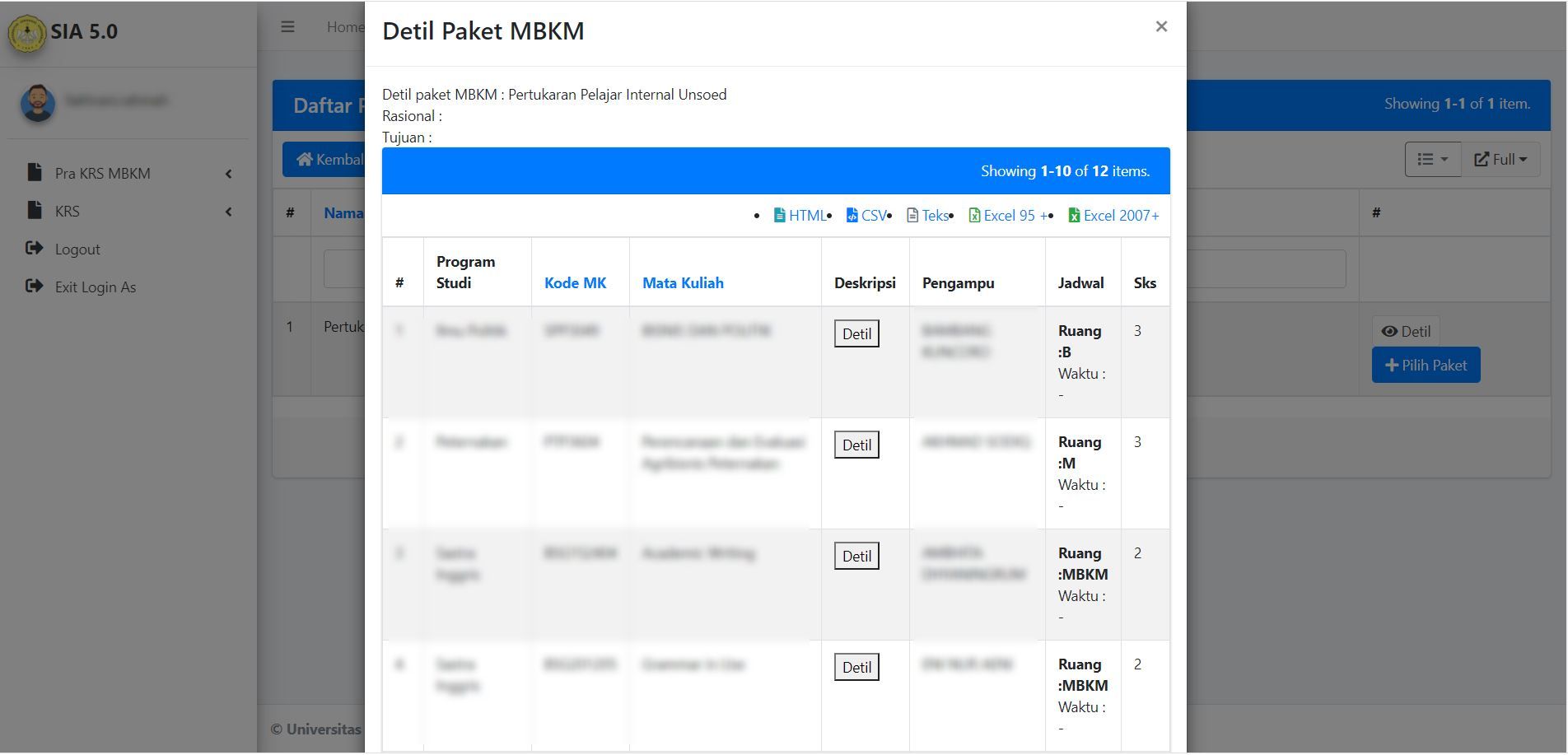 Klik “Detil”
5. Pendaftaran Paket MBKM (4)
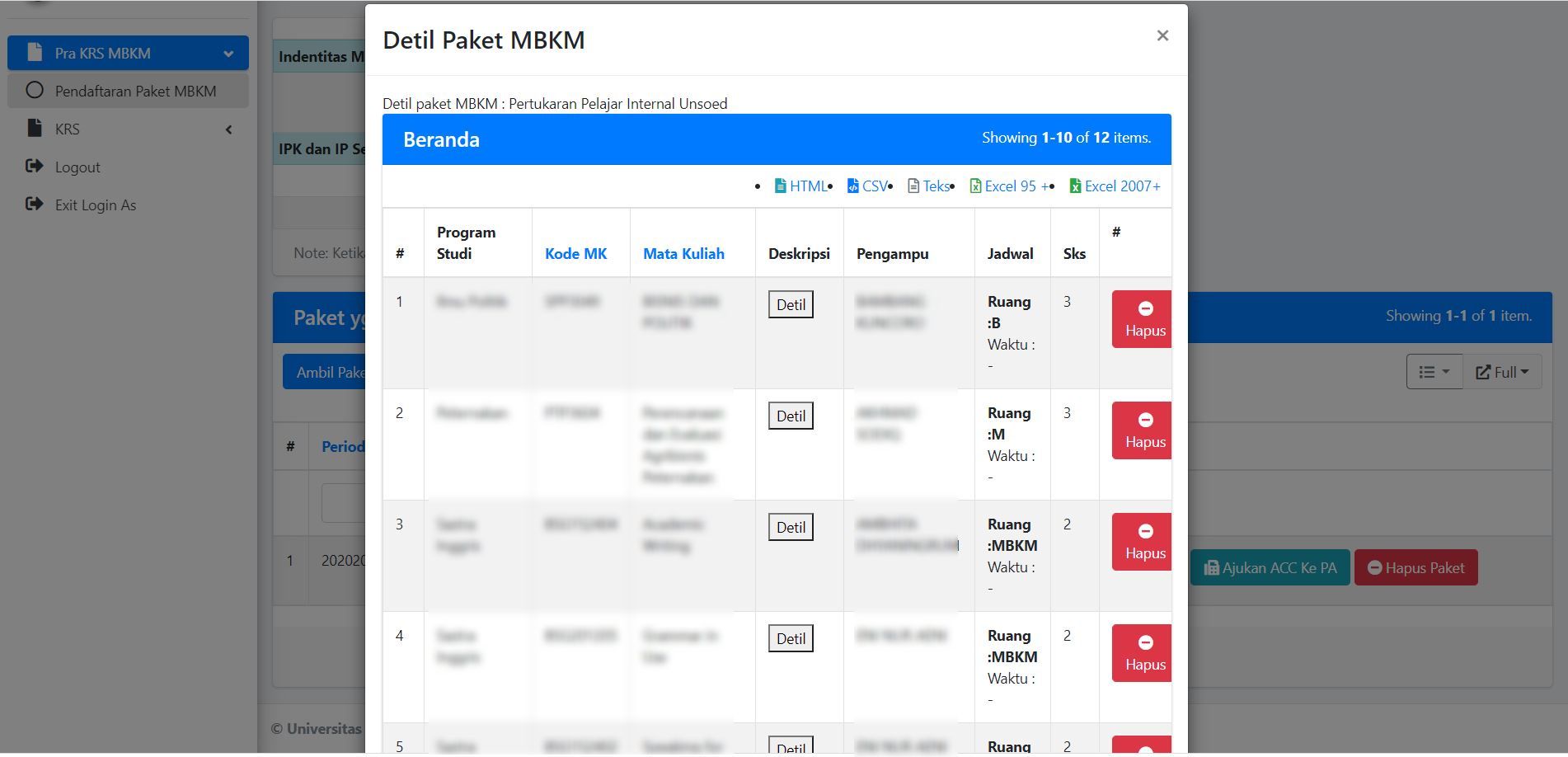 Klik “Hapus” untuk matakuliah yang tidak dipilih
5. Pendaftaran Paket MBKM (5)
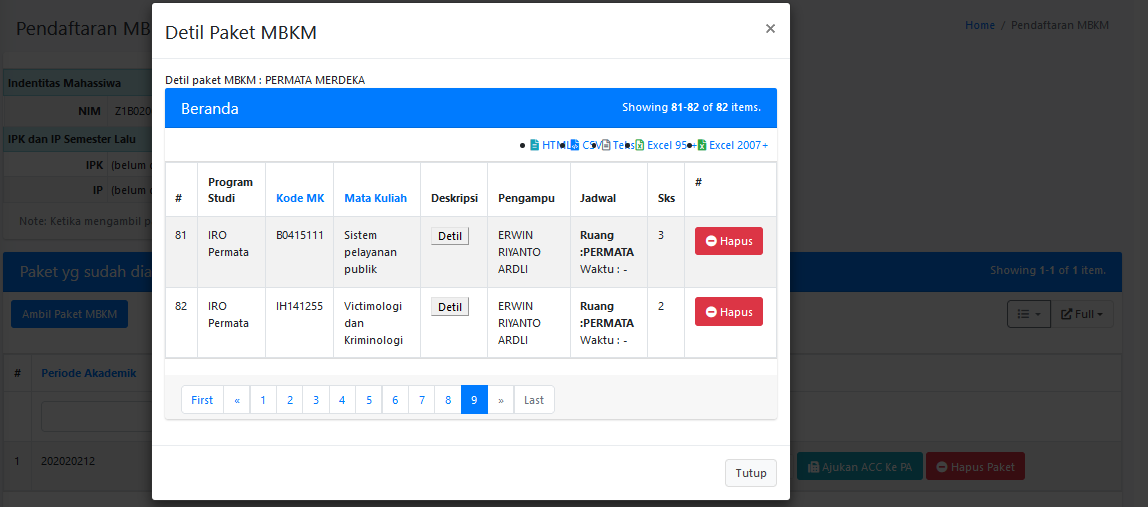 Klik “Tutup”
5. Pendaftaran Paket MBKM (6)
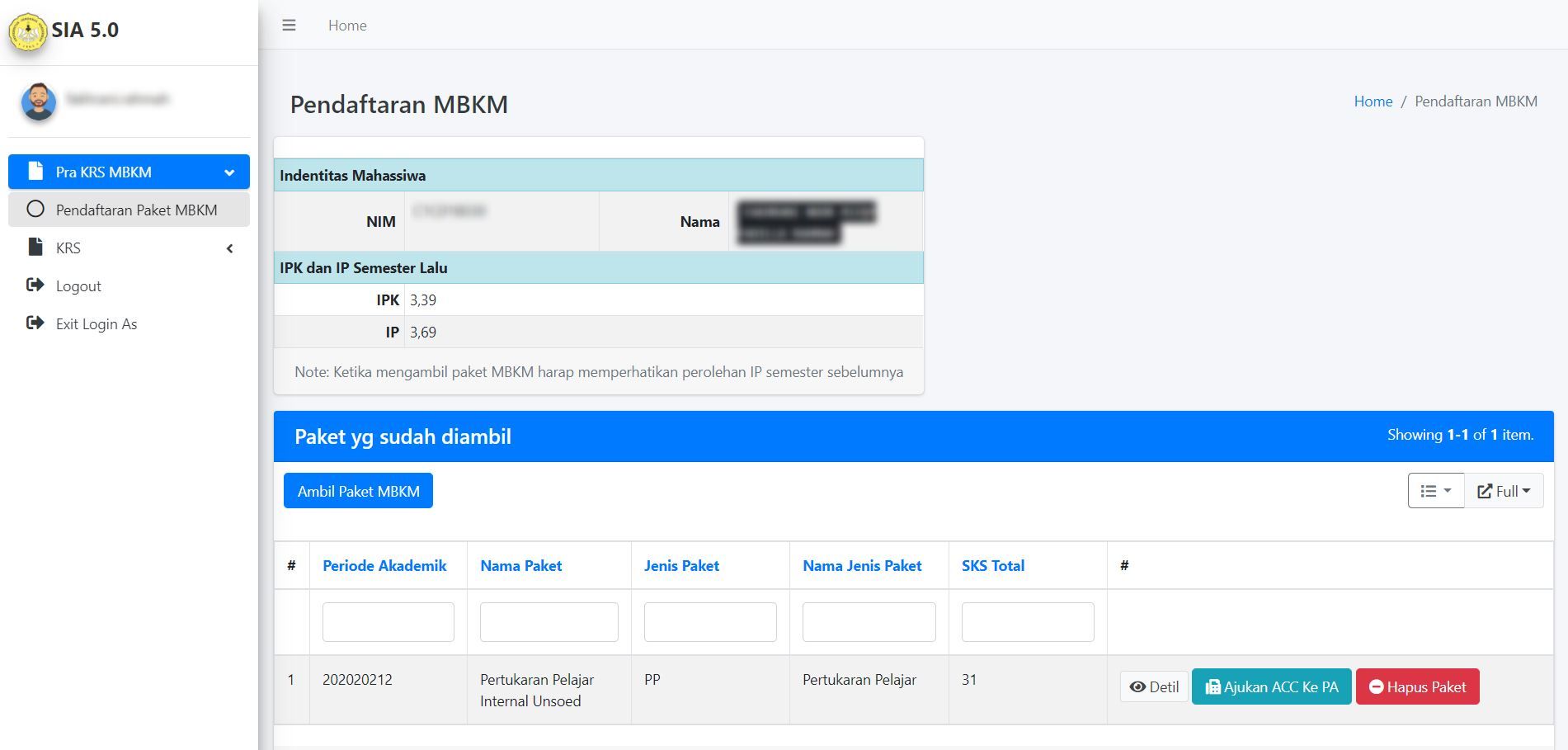 Klik “Ajukan ACC Ke PA”
5. Pendaftaran Paket MBKM (7)
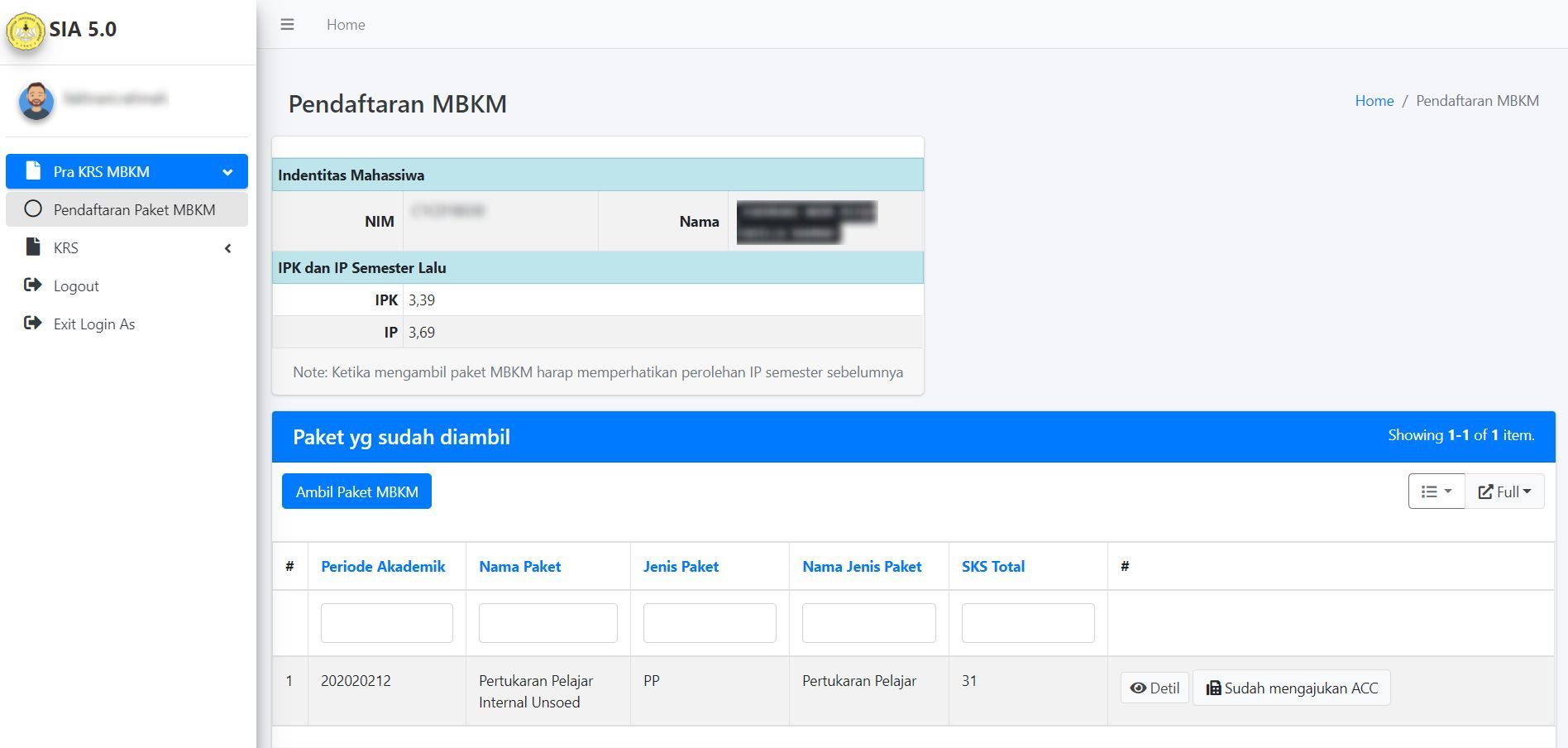 Berubah  “Sudah mengajukan  ACC”
6. Pengisian KRS (1)
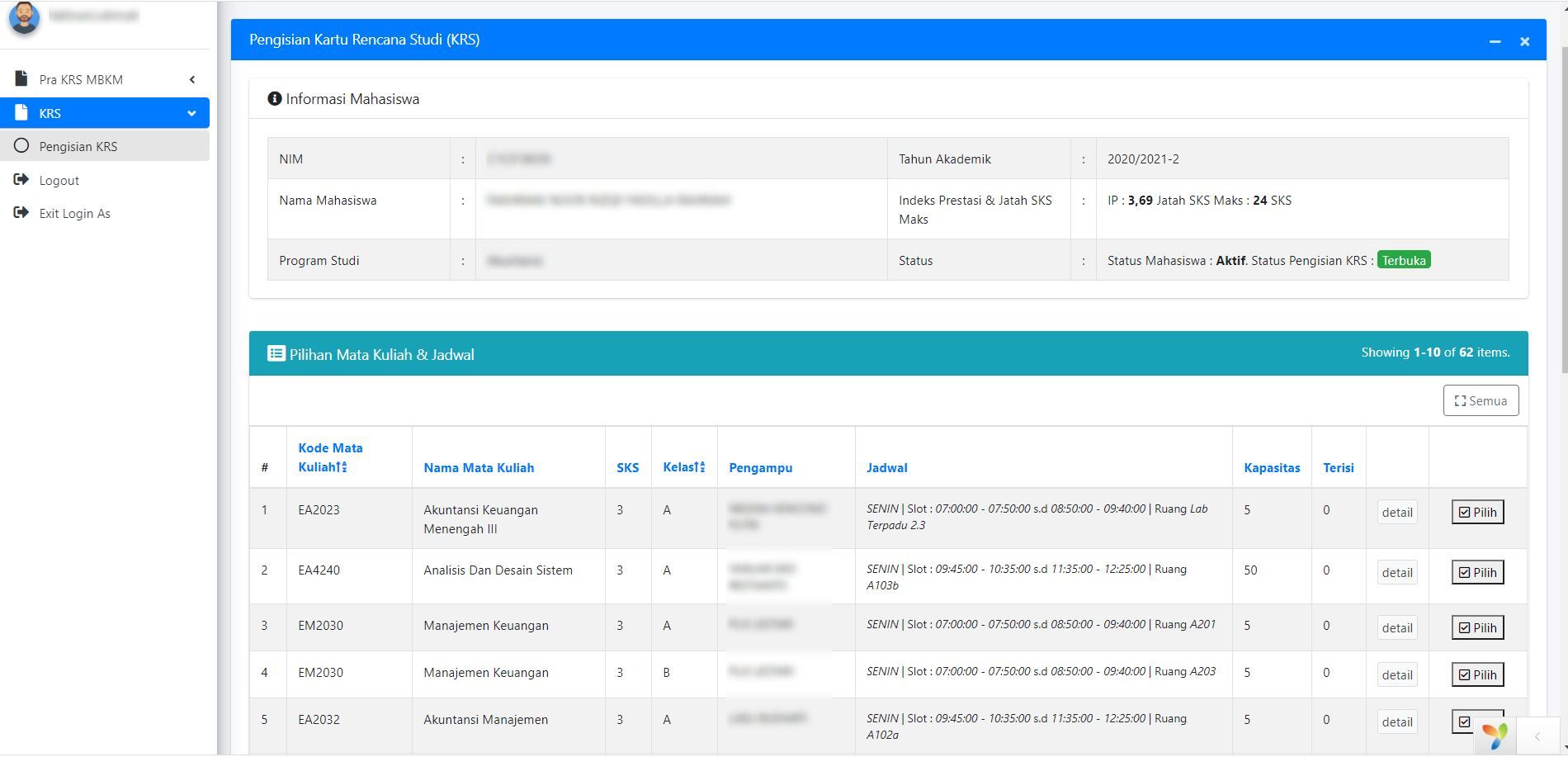 Klik “KRS”
Klik “Pengisian KRS”
Klik “Pilih” pada MK yang dipilih
6. Pengisian KRS (2)
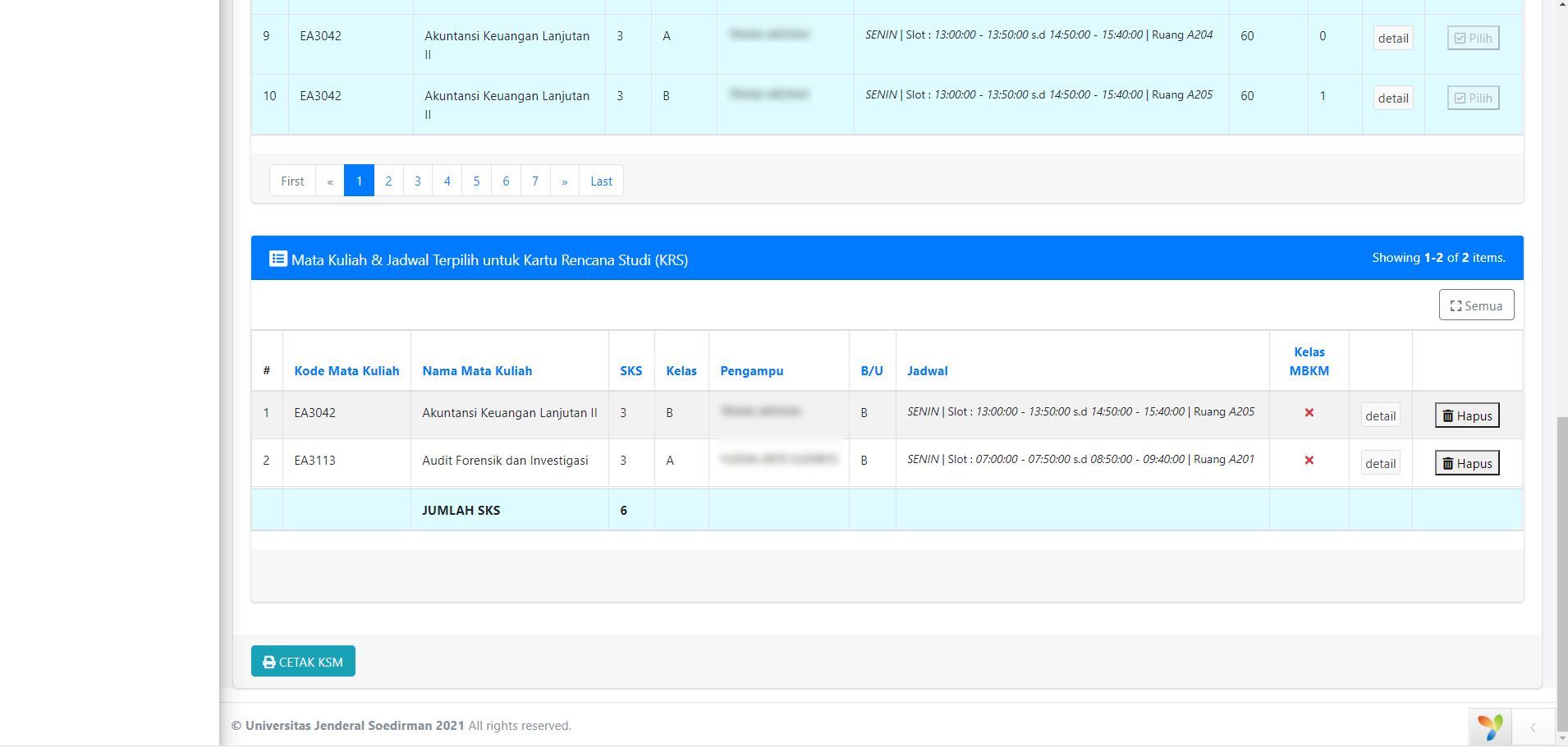 MK yang dipilih pindah ke daftar di bagian bawah
6. Pengisian KRS (3)
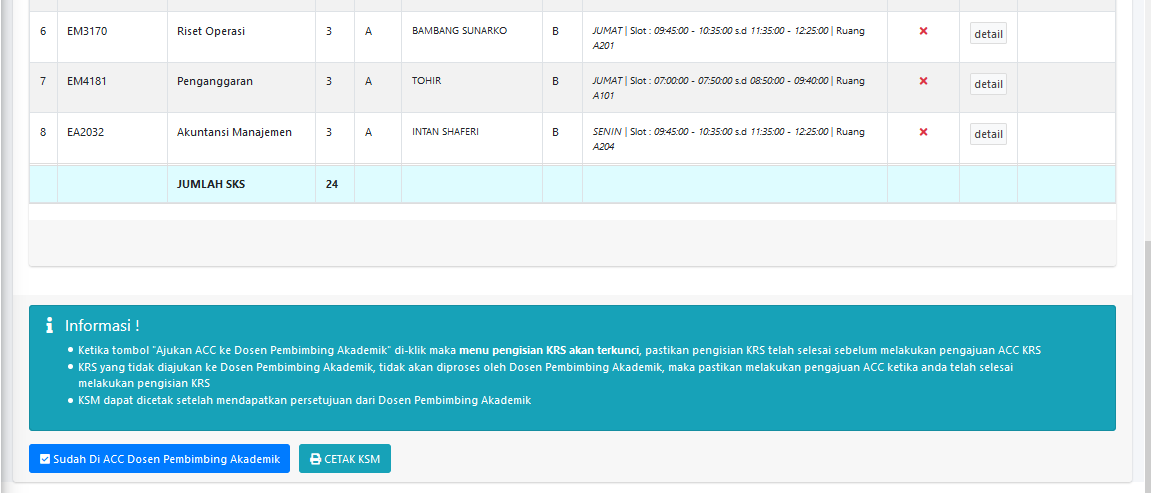 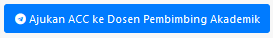 Klik “Ajukan ACC ke Dosen Pembimbing Akademik”
6. Pengisian KRS (4)
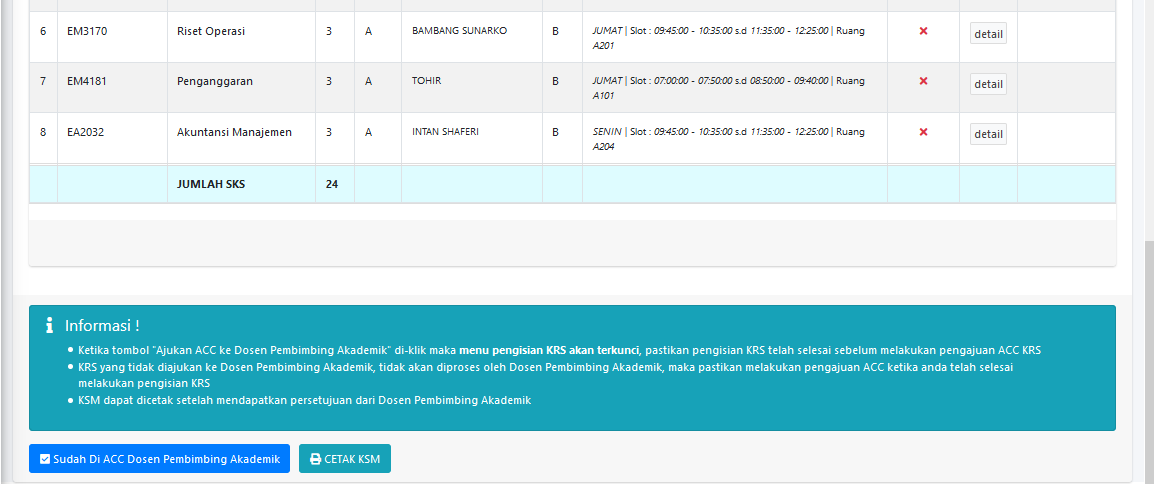 Berubah menjadi “Sudah Di ACC ke Dosen Pembimbing Akademik”
7. Cetak KSM (1)
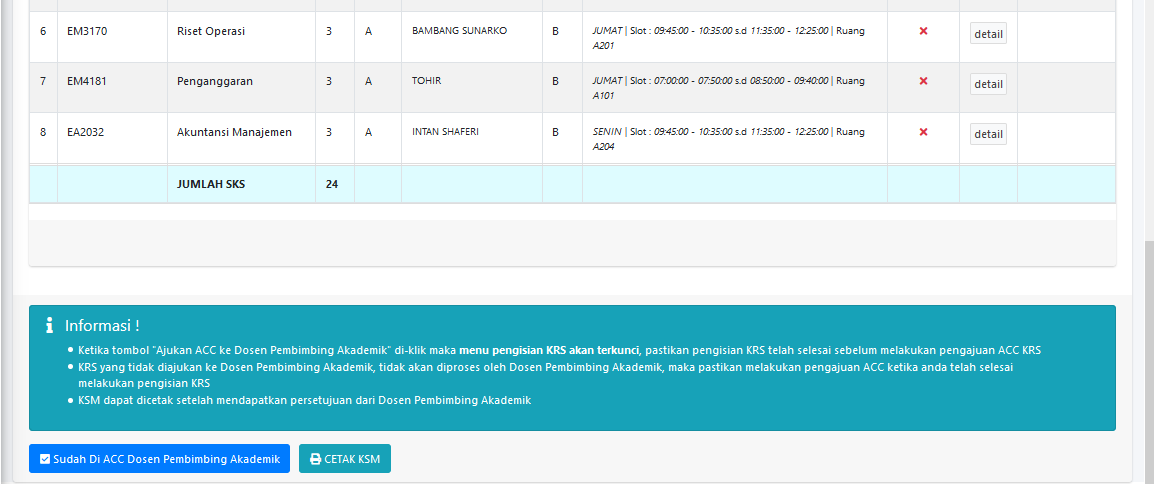 Klik “CETAK KSM”
7. Cetak KSM (2)
TAMPILAN CETAK KSM
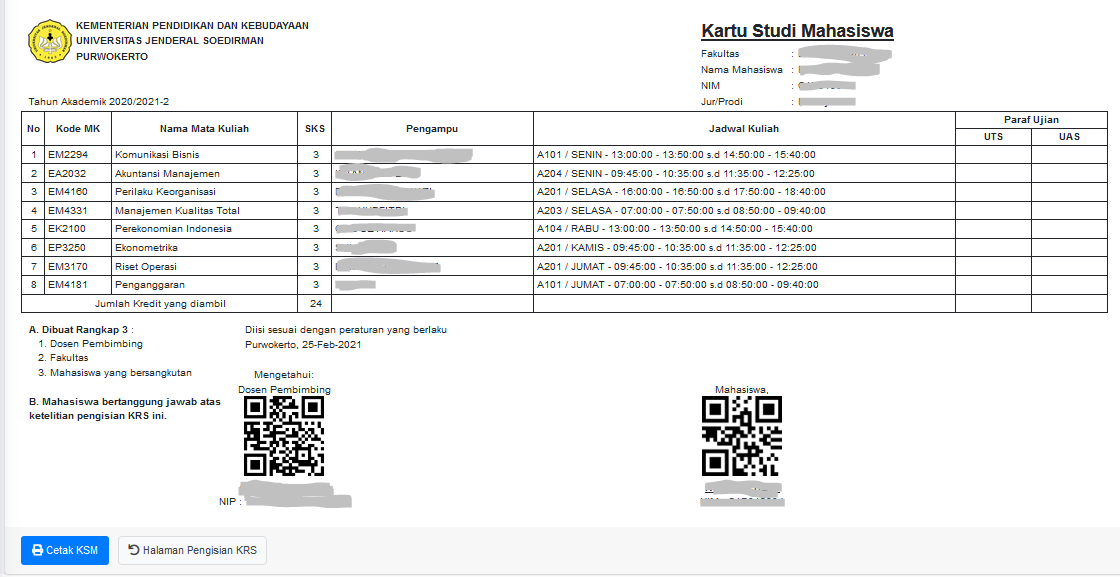